IP Technology Adoption in Mongolia
Geoff Huston
Chief Scientist, APNIC
Why?
Mongolia has a really high rate of adoption of DNSSEC in their recursive resolvers
And a pretty good rate of RoV ROA filtering for routing security
And a close to perfect rate of signed ROAs
Why?
Mongolia has a really high rate of adoption of DNSSEC in their recursive resolvers
And a pretty good rate of RoV ROA filtering for routing security
And a close to perfect rate of signed ROAs
Yet …
No IPv6!
Mongolia is not that unusual
Many national environments have a unique technology adoption profile across these 4 technologies:


                    DNSSEC         IPv6          ROA Signing   RoV Filtering
Bhutan         high	    not much    perfect    	    decent
Sweden        high          not much    not really            good
Brazil             high          decent            nope                none
Spain             low         not much       decent               none 
India              high         huge              decent             not much
US                 so-so         good             decent               so-so
Mongolia      high          nope            perfect!             good
Sameness and Differences
All these markets have a similar technology base for consumers
And they all use equipment drawn from a similar pool of vendors
And the supply costs are largely the same across the entire network

Yet
They have different consumer “wealth” indicators
There are different technology deployment models in each national market
Though relative wealth and technology choices do not correlate well!
Lets look at each technology in a little more detail
I. IPv6 Adoption
Internet IPv6 Adoption2014 to Today
28% of the Internet’s user base have IPv6 today
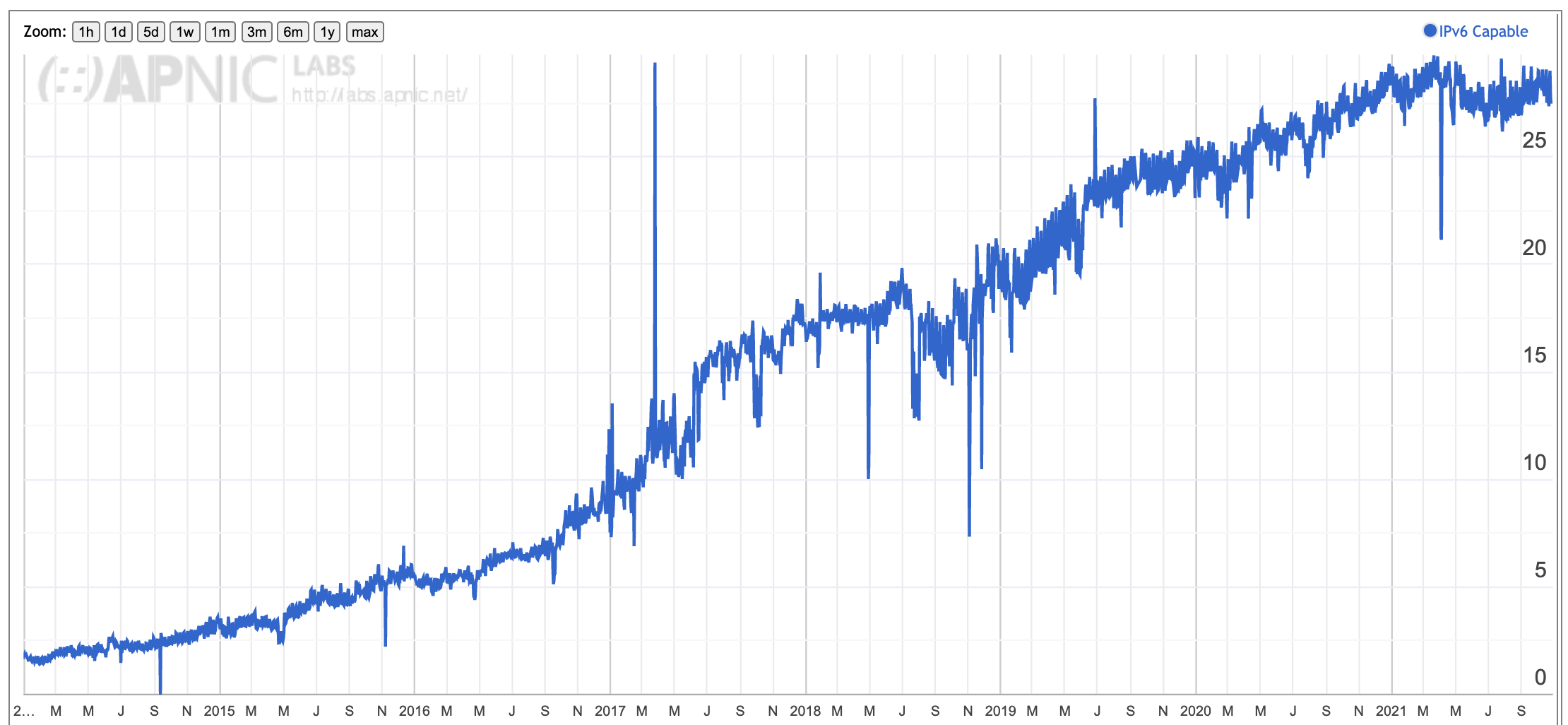 Europe is (slightly) lagging…
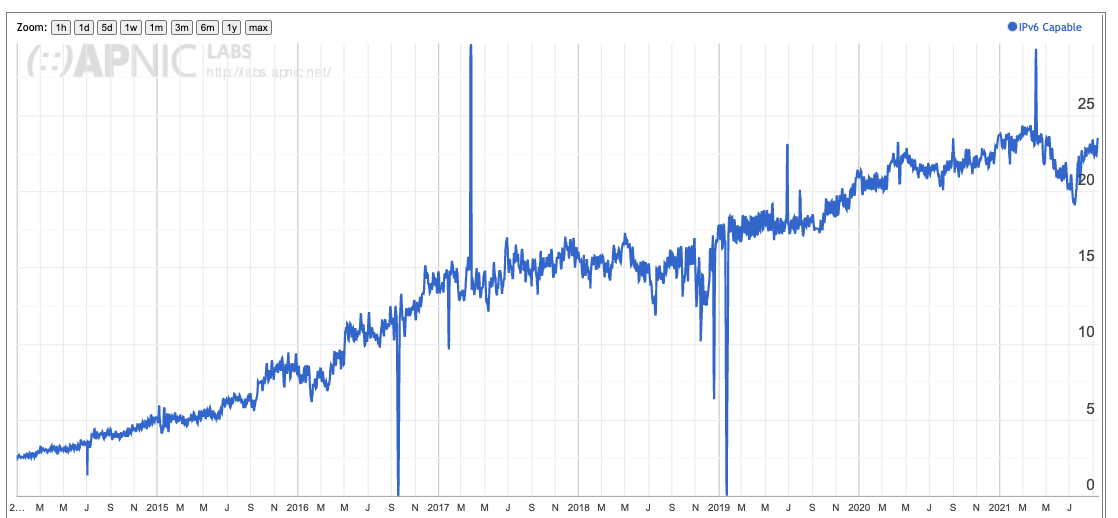 23% of the Europe’s user base have IPv6 today
And is very diverse
IPv6 is deployed in Central 
Europe and Greece, but not in 
the North, South or East
Asia has better numbers
And similar diversity
II. DNSSEC Adoption
DNSSEC AdoptionInternet-wide Validation Count
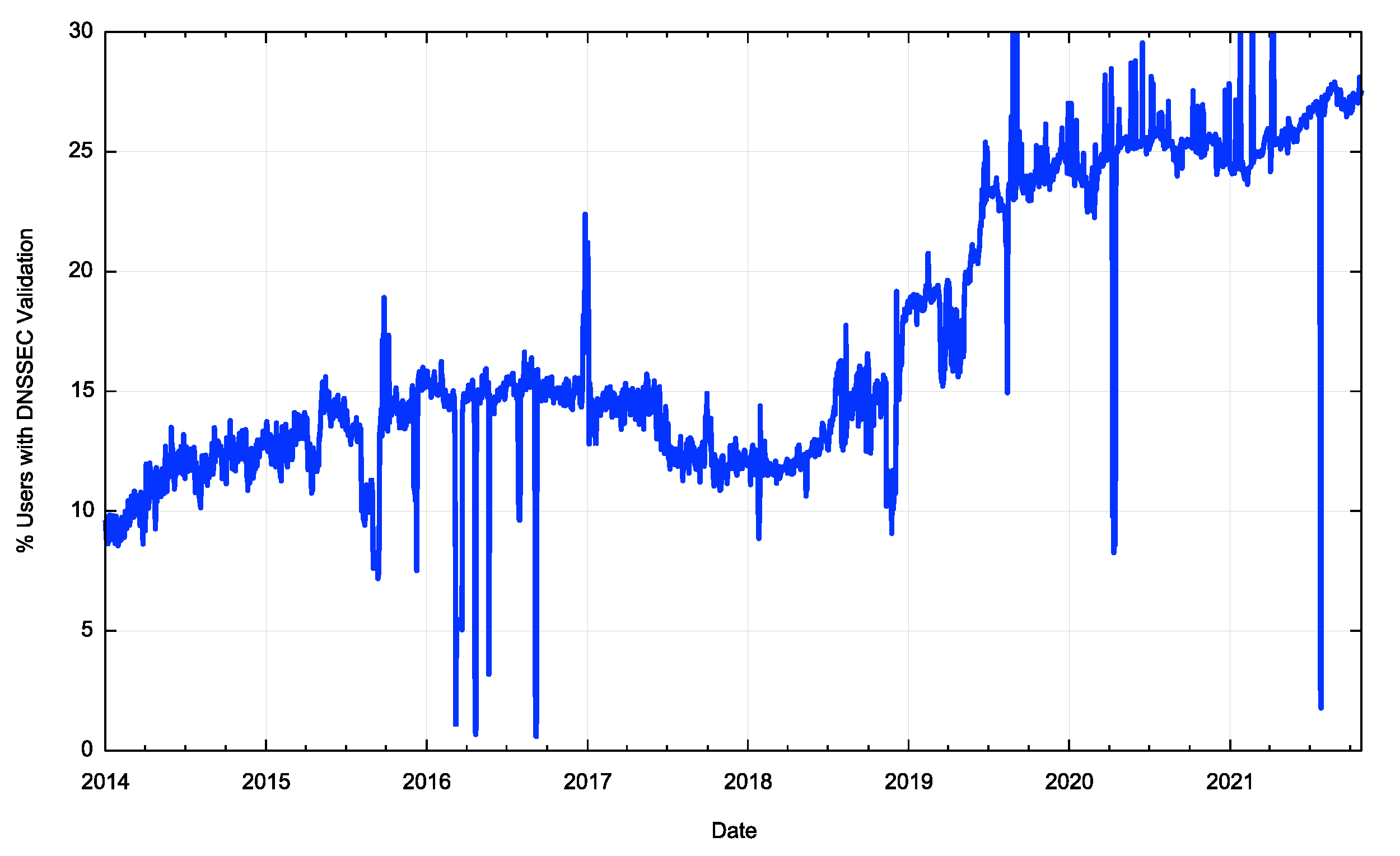 27% of the Internet’s user base sit behind
DNSSEC-validating resolvers
Europe is (slightly) ahead
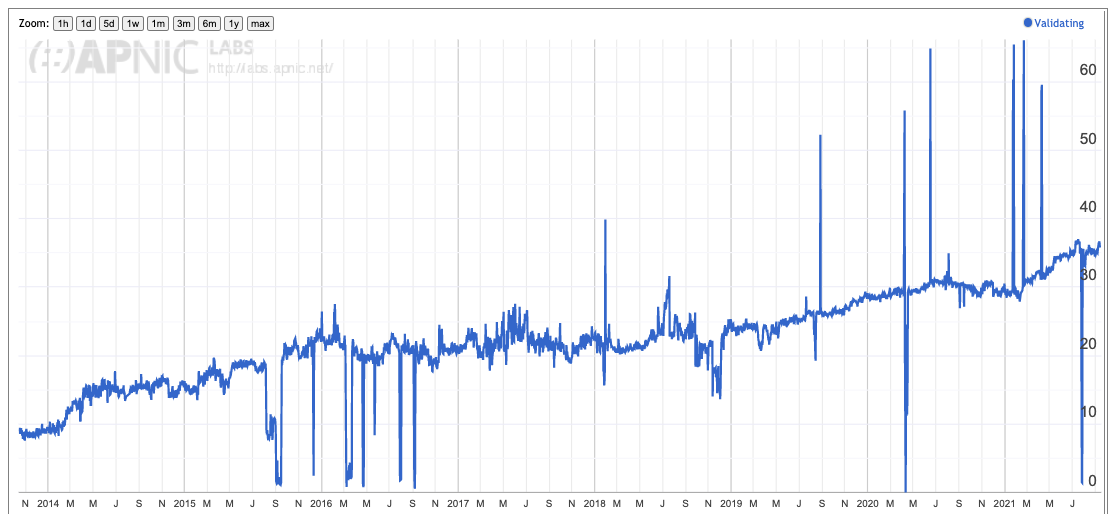 Same (but different) diversity
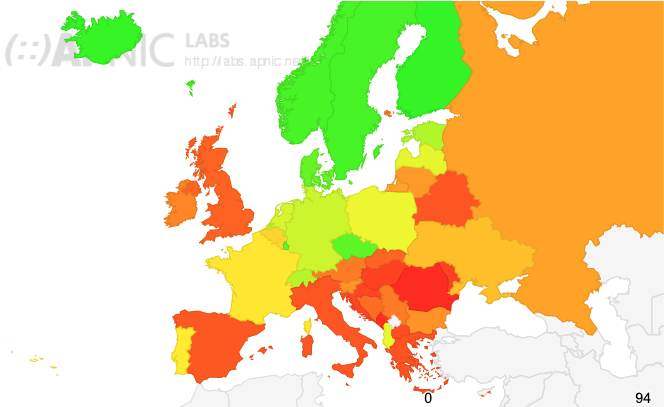 DNSSEC is deployed in Northern Europe,
but not as much in Central, Southern or 
Eastern Europe
Asia has been steady for 24 months
And again a diverse (but different) spread
III. Routing Security
Signing ROAs
Validating routes against ROAs and Dropping Invalids (ROV)
RPKI ROV Adoption
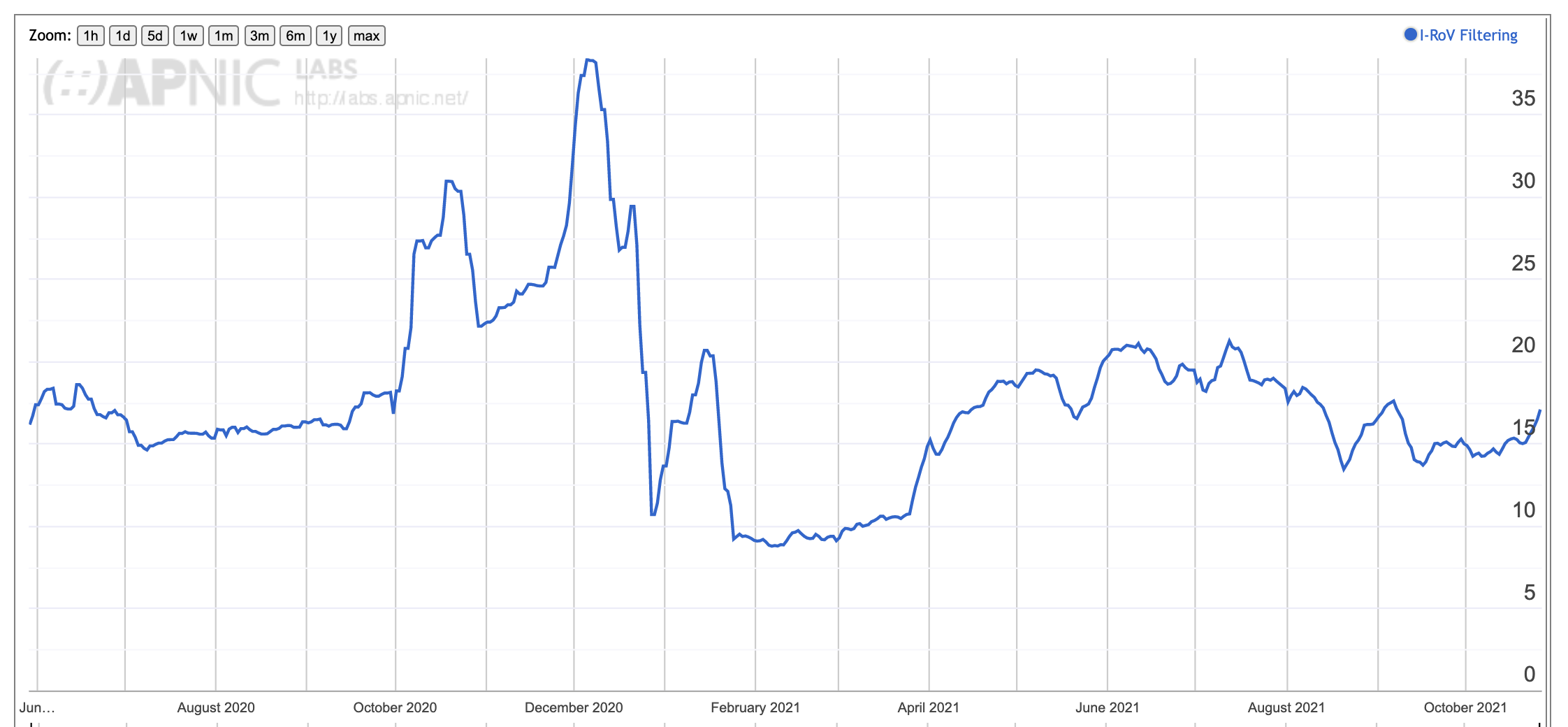 15% of users can’t reach a destination if the route is RoV invalid
RPKI ROV - Europe
15%
RPKI ROV Adoption in Europe
Rate of RoV Filtering
RPKI ROV - Asia
RPKI ROV Adoption in Asia
Rate of RoV Filtering
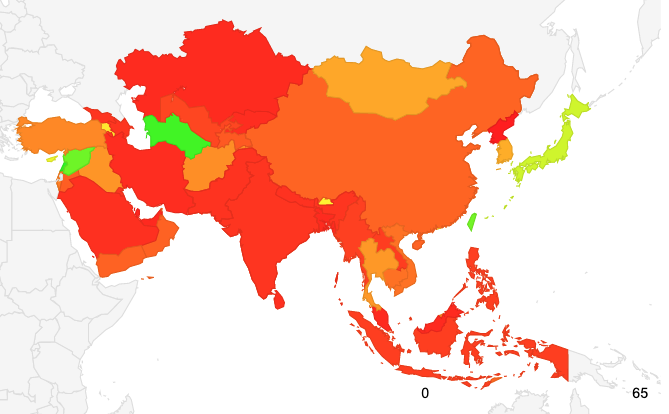 Global Views – IPv6
Global Views – DNSSEC
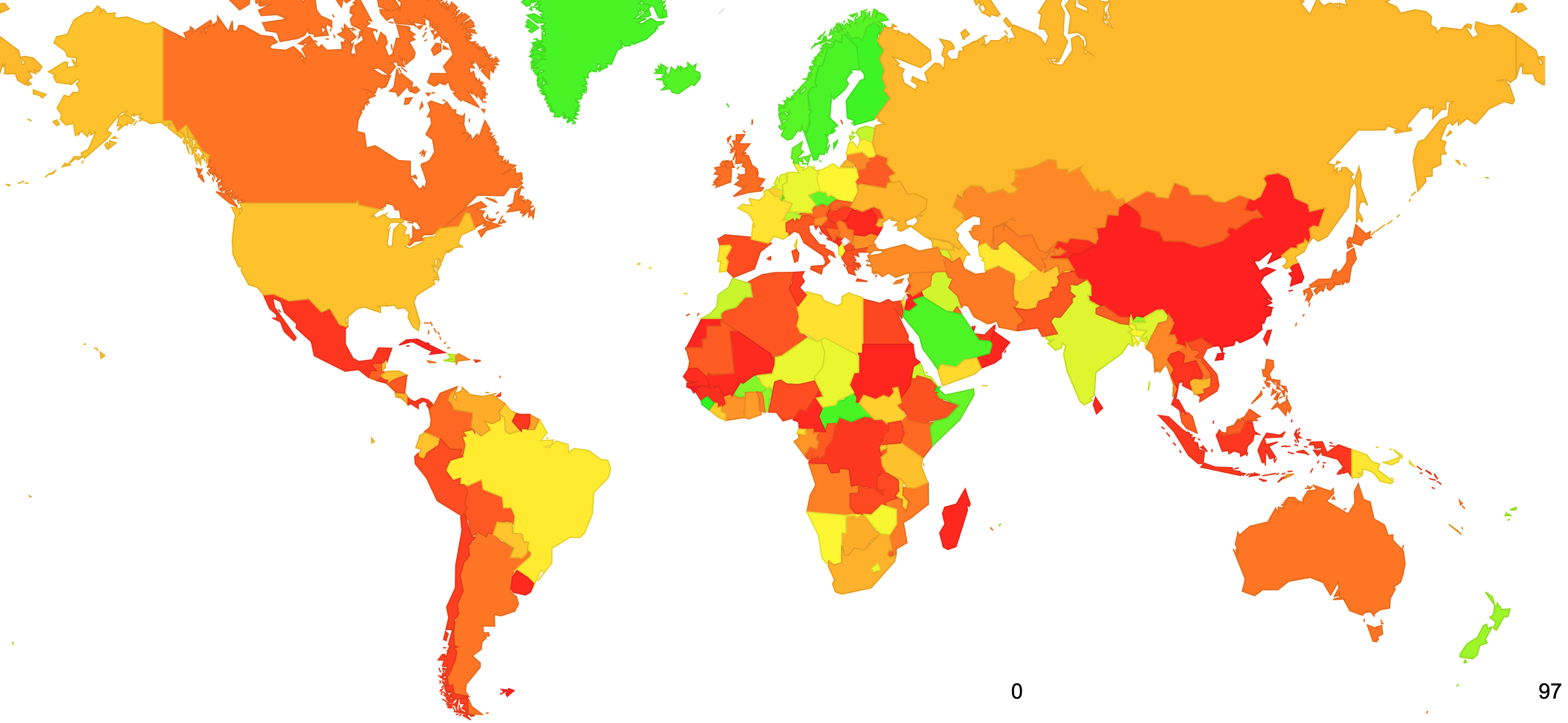 Global Views - RoV
Why is there such diversity in deployment?
IPv6 was promised to offer a simpler, scalable and in theory a more secure Internet
IPv6 has been around for 20 years

DNSSEC was promised to provide a trustable DNS that was impervious to lies and tampering
DNSSEC has been around for 10 years

RoV was meant to protect us from routing mishaps and attacks
RoV has been around for 5 years
Why don’t we get it?
All of these technologies were intended to support a bigger and more secure network environment that was more resistant to various forms of attack
You would think that users would want this!
And they probably would prefer to have this
You would think that service providers would want this!
And I guess that they also would prefer to have this
Why don’t we get it?
All of these technologies were intended to support a bigger and more secure network environment that was more resistant to various forms of attack
You would think that users would want this!
And they probably would prefer to have this
You would think that service providers would want this!
And I guess that they also would prefer to have this
So why is it so damn hard to deploy it?
Maybe its deregulation of this industry
Noone is telling us what to do
Or when to do it
It’s up to us

And we all see this differently
Some providers see advantage in early adoption
Competitive positioning in a diverse market
Early adoption of future mainstream technologies (first user advantage)
Perception of enhanced utility, security and safety in these more recent technologies
Others see reasons to wait …
IPv6 is a 1990’s technology solution to a 1980’s networking architectural challenge – CDN feeder networks do not need globally unique address plans across every device all of the time
DNSSEC is only partially-implemented. If we pushed DNSSEC validation to the edges of the network we’re scared that the DNS will slow down to unacceptable levels. 
RPKI Route Origin Validation makes DNS route hijacking only slightly harder. More moving parts can introduce fragility, and not necessarily enhance operating stability
Challenges for adoption:
This is a deregulated and
   competitive environment
Noone is telling us what to do any more – these are just markets and
each provider makes their own choices
There are many different players
Each with their own perspective
?
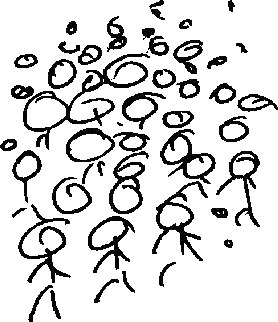 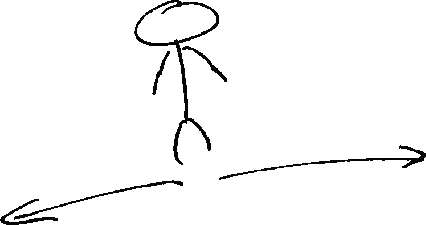 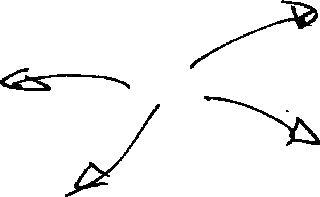 And all potential approaches will be explored!
Challenges for adoption:
2.  The myth of long-term planning
?
“IPv6 Transition will take many years... 
     5 years, maybe 10 years, maybe longer”
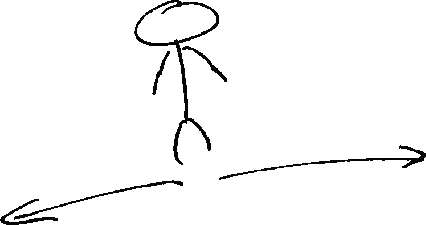 Are we still firmly committed to the plans we had 5 years ago? How about our 10-year-old plans?
The longer the period of transition, the higher the risk of completely losing the plot and heading into other directions!
Challenges for adoption:
The Internet keeps changing
Today’s Internet Architecture
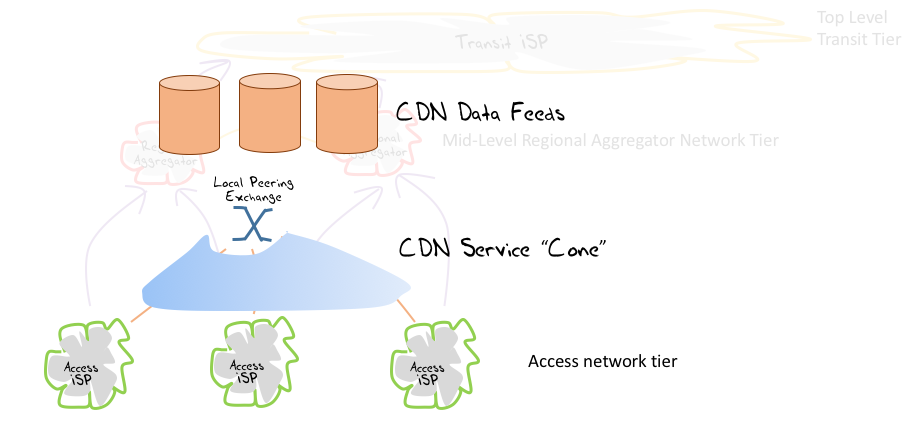 What network model are we building for?
Will dense deployment of data centres completely replace the need for transit services?+
Let’s return to Mongolia
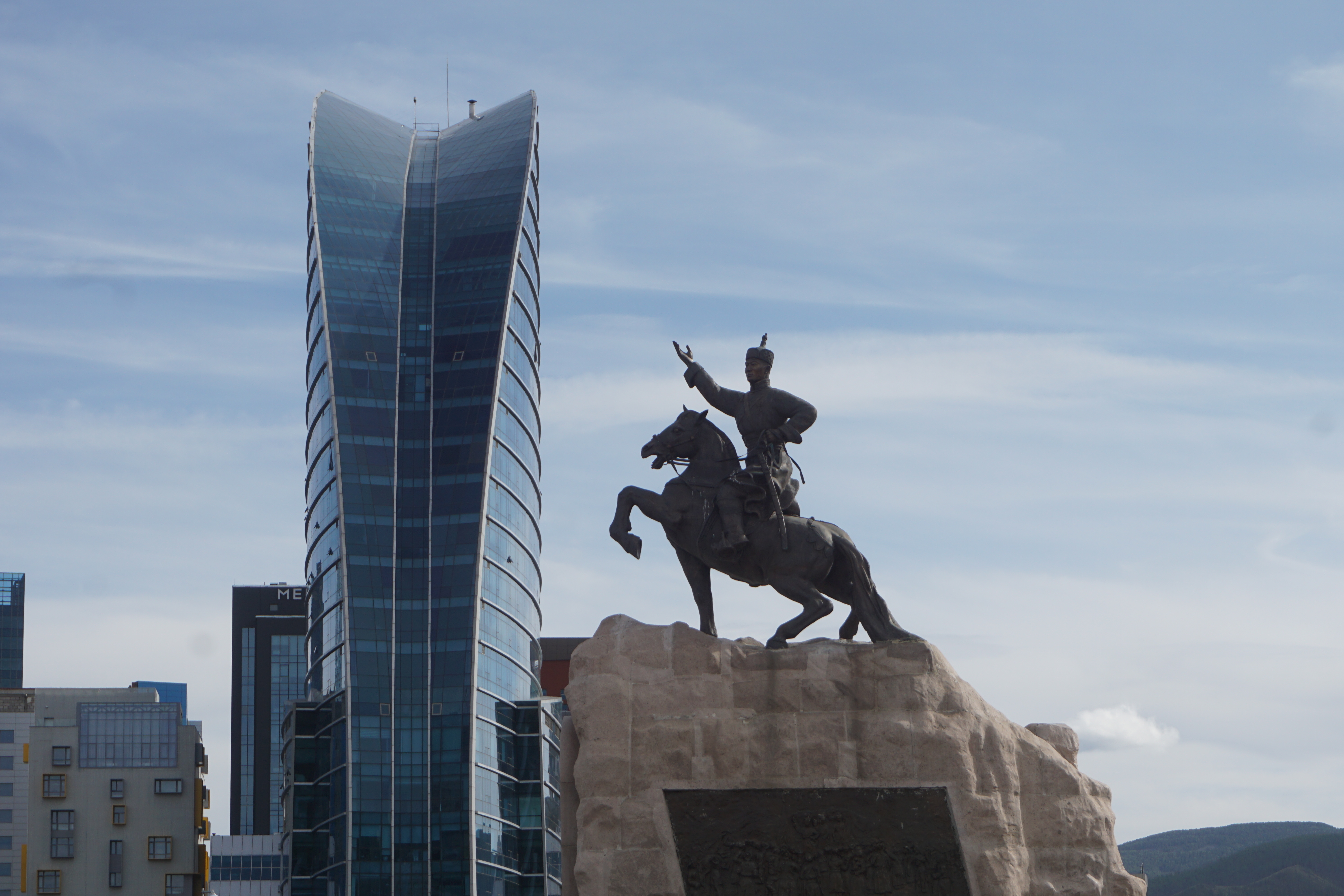 Let’s return to Mongolia
And see which service providers have adopted each of these technologies
Mongolian ISPs and DNSSEC
good
not
good!
Mongolia and DNS Resolvers
ISP resolver
Google 8.8.8.8
Mongolian ISPs and DNS Resolvers
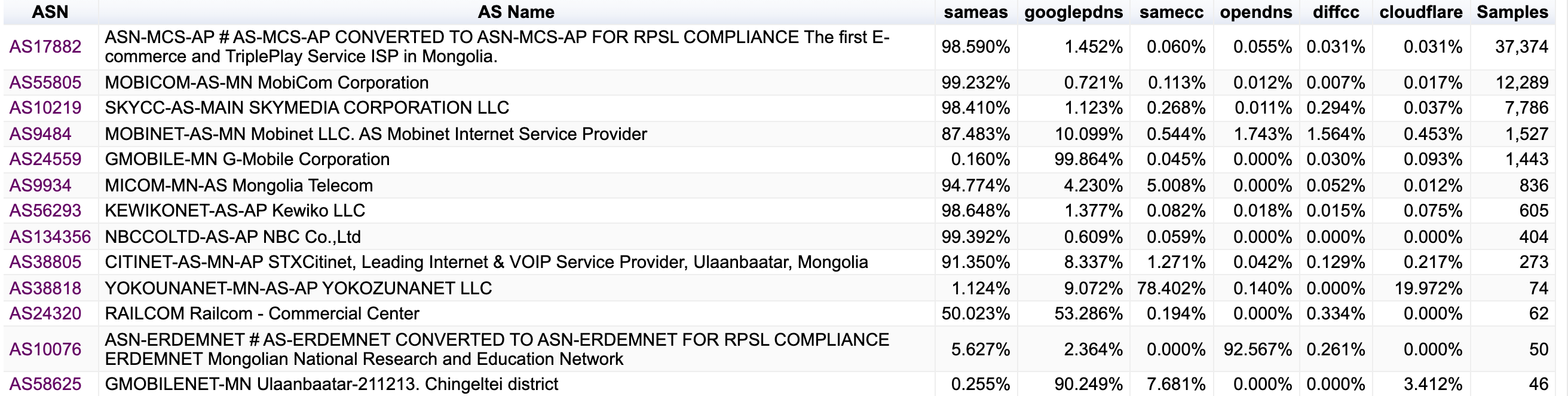 Mongolian ISPs and ROA Production
all good
Mongolian ISPs and ROV Filtering
good
not
good!
And Mongolian ISPs and IPv6!
all not
good!
And Mongolian ISPs and IPv6!
WHY so low?
all not
good!
Thanks!